Informationstag Brustkrebs 23.11.2024
Dr. Martina Prinz-Zaiss
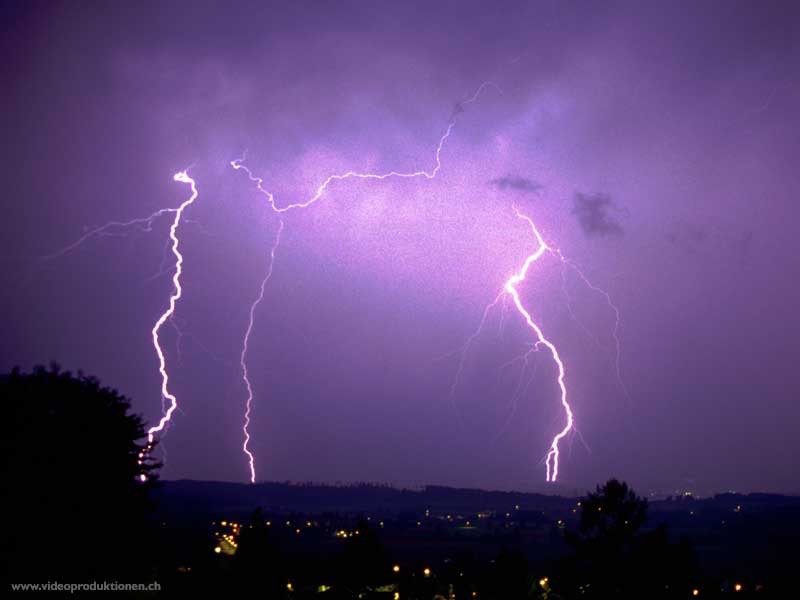 „Sie haben Krebs“
Nichts ist mehr an seinem Platz













Viele Patienten haben das Gefühl, dass ihnen der Boden unter den Füßen weggezogen wurde und sie brauchen Zeit bis sie wieder in einer stabilen Spur sicheren Tritt haben.
2
An Krebs erkrankt nicht nur der Körper, auch die Seele gerät aus dem Gleichgewicht
3
Was immer dem Körper geschieht, 
			geschieht auch dem Geist.

Die Gesundheit des Körpers
			ist die Gesundheit des Geistes,

Die Verletzung des Körpers
			ist die Verletzung des Geistes.
(TICH NHAT HANH – buddhistischer Lehrer)

Körper ist Fühlen ist Denken
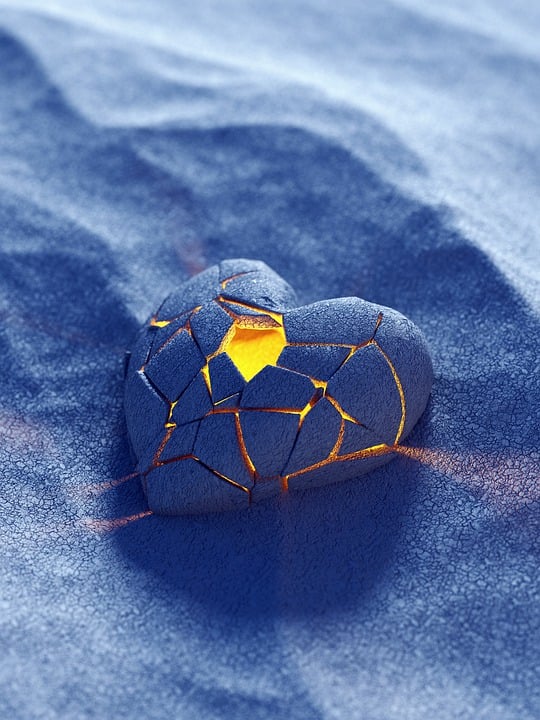 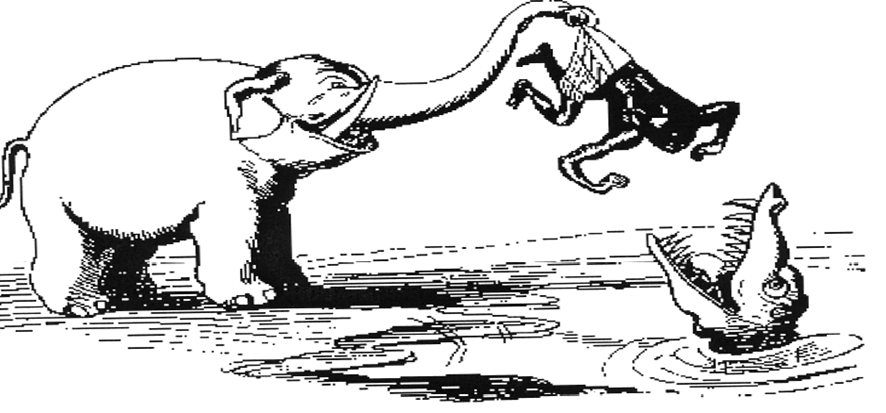 Erste Assoziationen 

Unheilbare, unbeeinflussbare Krankheit
Qualvolles, langsames Dahinsiechen
Strafe, Schuld und Sühne
Hoffnungslosigkeit und „Ausgestossensein“
Konfrontation mit Tod und Sterben
Starke Verlassenheitsgefühle
4
5
Sturz aus der normalen Wirklichkeit
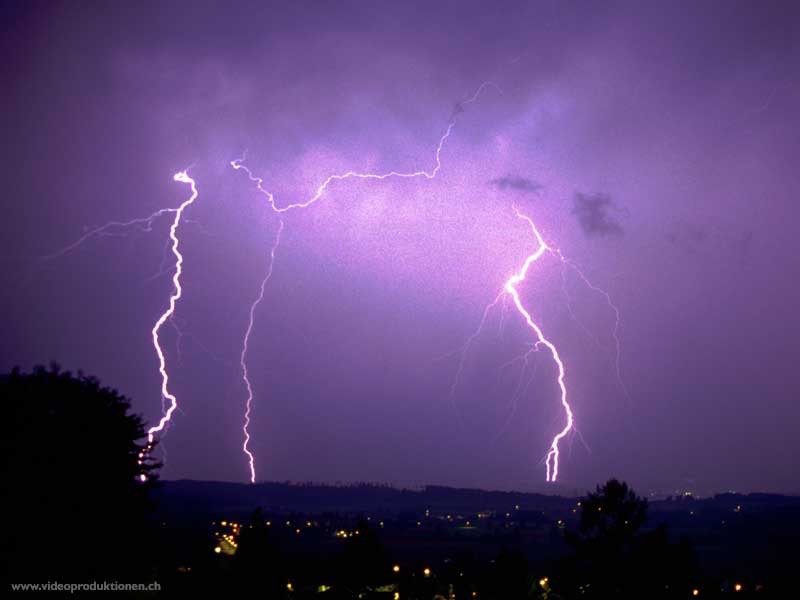 Angst
Verzweiflung
Wut
Schuld
Scham
 
Warum ich?
Was habe ich falsch gemacht?
Erschütterung der natürlichen Intuition und des Körperempfindens
Diskrepanz zwischen

Befund
Befinden
Bedrohung
Die Seele hinkt hinterher
Die Seele hinkt hinterher
Körperliche und seelische Verwundungen heilen nicht gleichzeitig

Die Seele versteckt sich
Notprogramm läuft
Wann zeigt sich die Seele?Wann sind Ängste und seelische Reaktionen am stärksten?
Angst ist nicht in allen Krankheits-phasen 
gleich
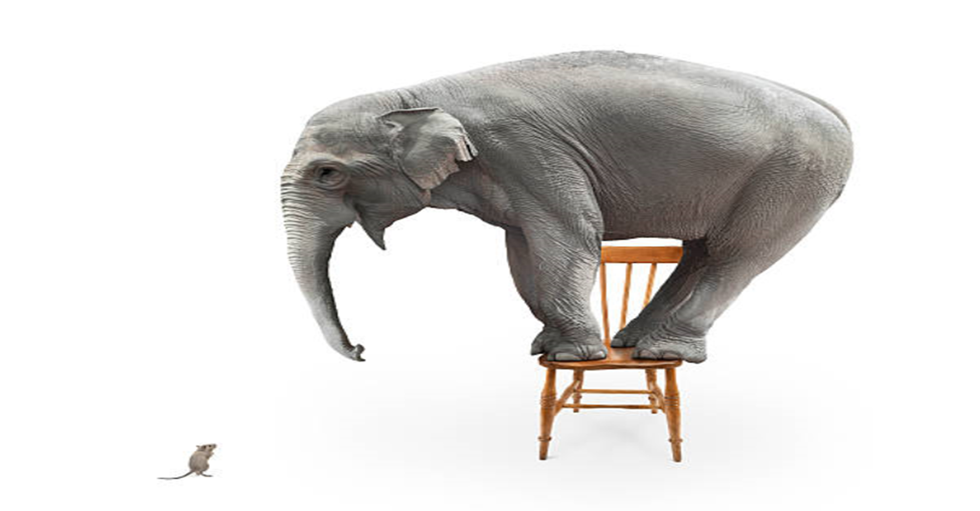 Wie zeigt sich unsere Seele?
Keine Angst vor den eigenen Gefühlen!
Keine Angst vor der Angst!
Wie zeigt sich die Seele?Welche Ängste? Wovor?
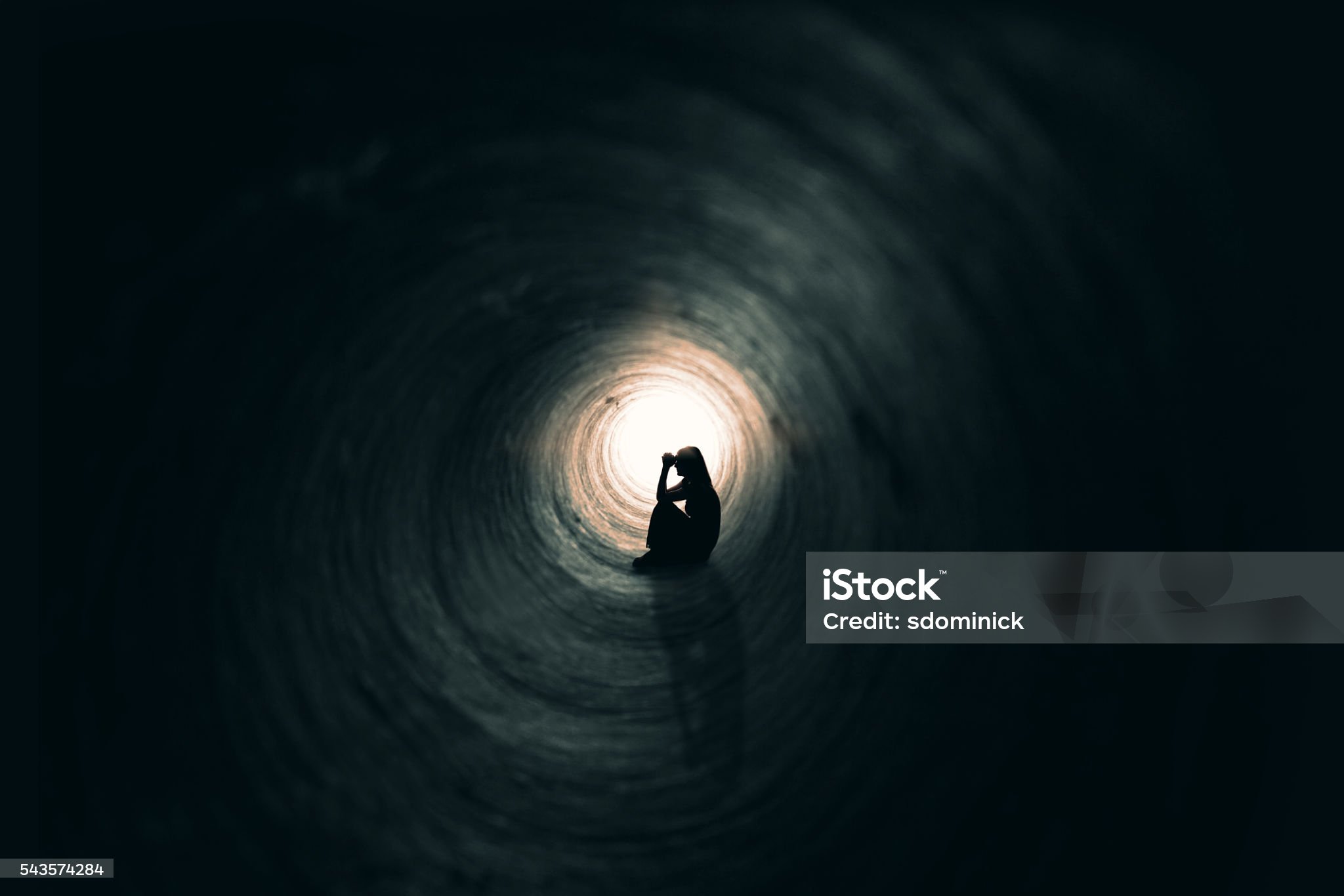 Gefühl des „Ausgeliefertsein“

Gefühl des „Verlassenseins“

Angst vor Schmerzen und Leiden

Angst vor den Therapien

Angst vor einem seelischen und körperlichen „Absturz“

Chronische Angst – Dauerhafte Unsicherheit

Durch die Krebserkrankung tritt eine Unsicherheit ins Leben, 
die bleibt.
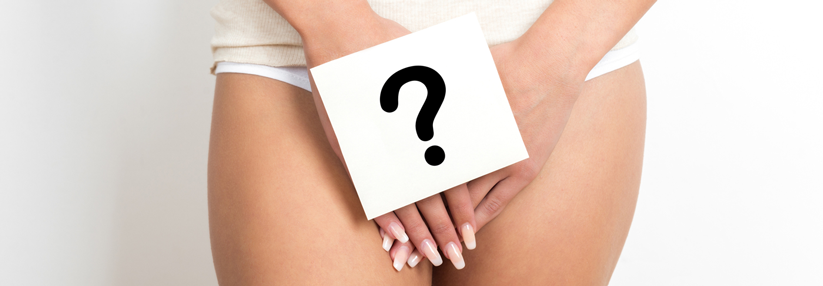 Einfluss auf Selbstachtung? Selbstwert? Scham?
Veränderungen des eigenen Körperbildes
Verlust von Weiblichkeit – „Ich fühle mich nicht mehr als Frau“!
Angst, nicht seinen „Mann stehen zu können“
Verletzte Intimsphäre
Geminderter Selbstwert
Fotoquelle: Medical Tribune
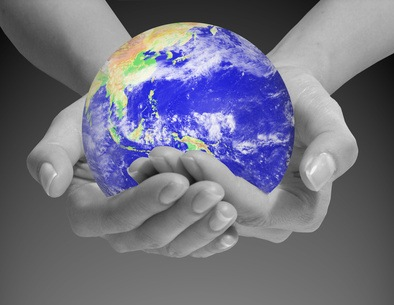 Jeder Mensch hat sein eigenes Weltbild 

und seine eigene subjektive Krankheitstheorie
Foto: dreamstime.com
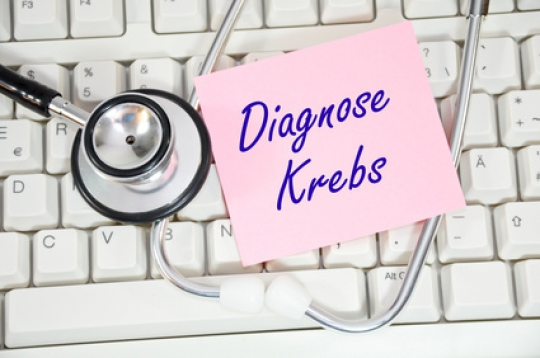 Warum Ich?
Was habe ich falsch gemacht?
Bin ich selber schuld???

Der Körper straft uns nicht für Fehler!
Der Körper reagiert auf fehlerhaftes Verhalten!

Was schulde ich mir????
Bewältigungsstrategien
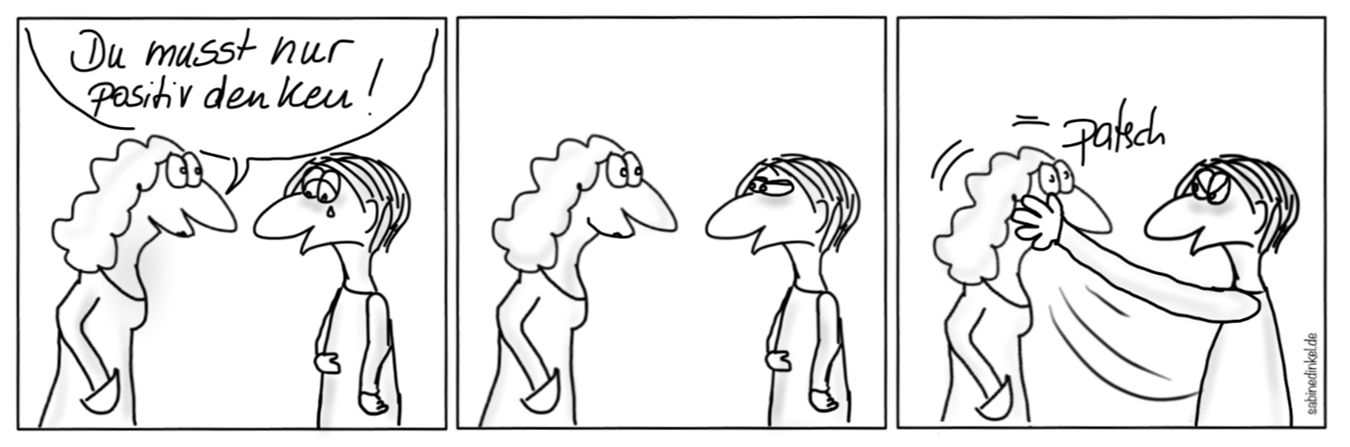 Es gibt also nicht die „richtige“ oder „günstige“ Bewältigungsstrategie!

Auch nicht eine überlebensfördernde psychische Konstellation!
BewältigungsStrategien
Haben Bewältigungsstrategien Einfluss auf die Überlebenszeit?

z. B. „wer positiv denkt, lebt länger“
z.B. „wer Angst hat, bekommt schneller Metastasten“

Viele Studien zu dieser Frage sagen:
 Nein
Heilen kann die innere Einstellung eine Erkrankung nicht!!!
Starostzik C: Depressionen, Mythos Krebsrisiko? Ärzte Zeitung Online (Hrsg).
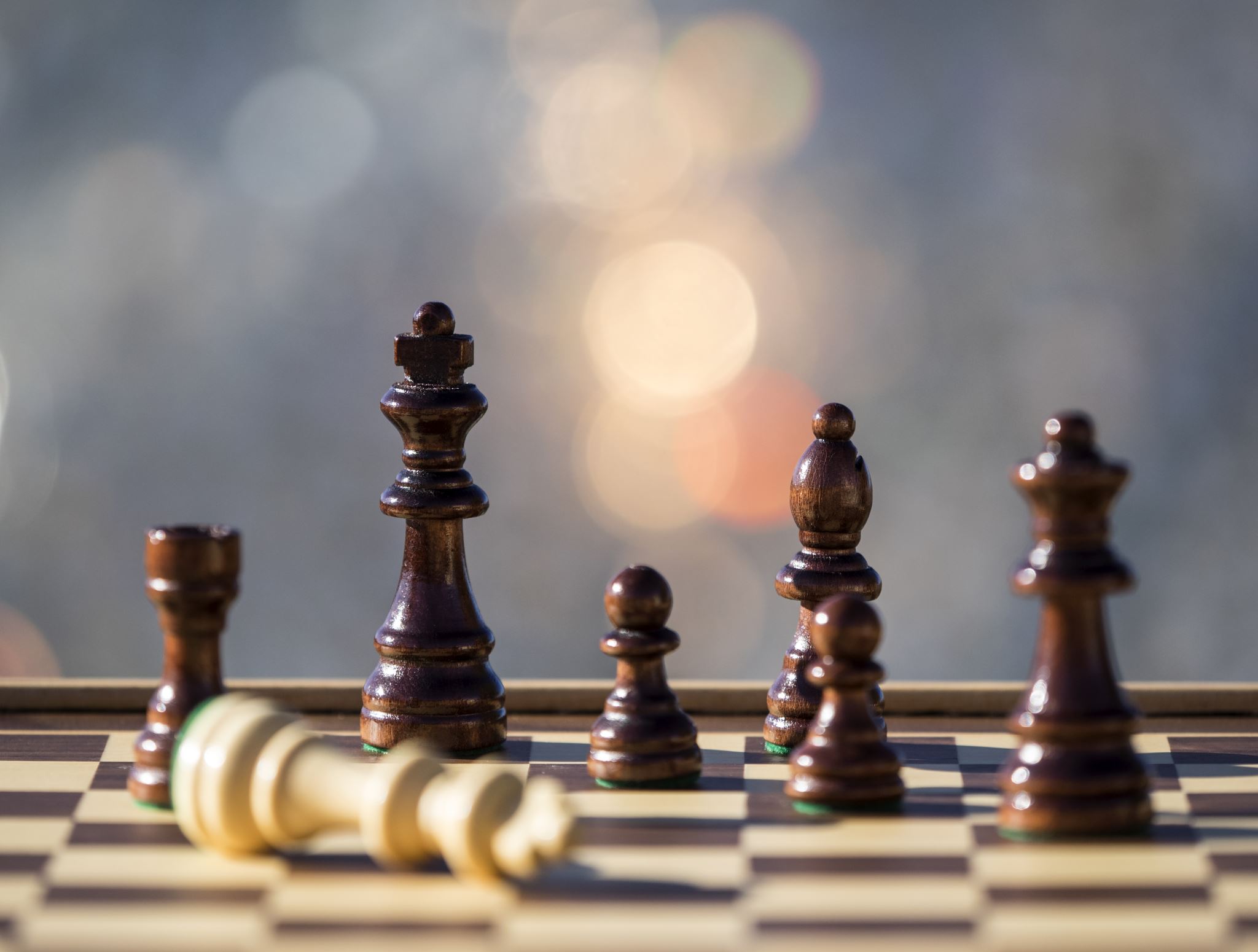 Schuld
Bin ich selbst schuld? 
Was habe ich falsch gemacht?
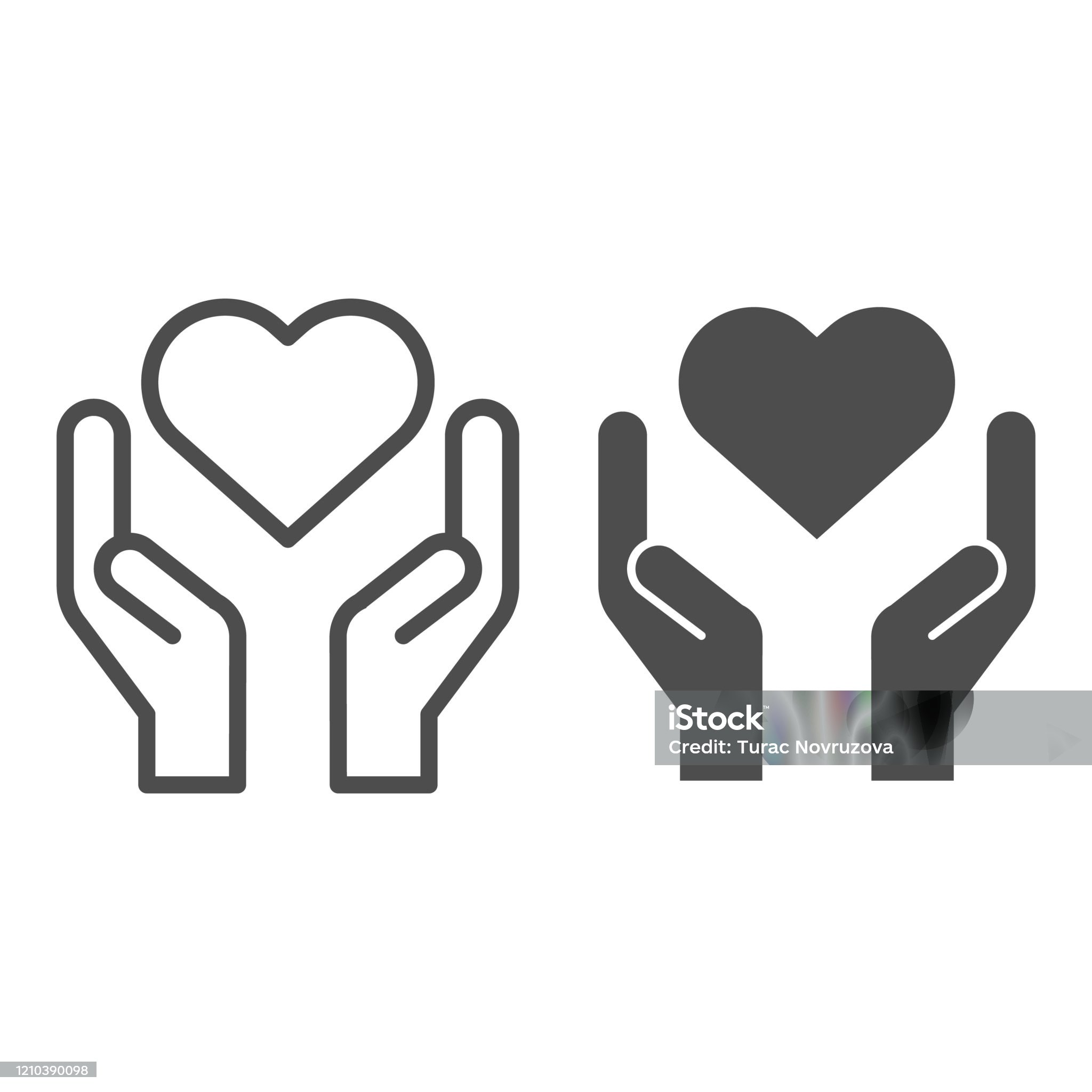 Was schulde ich mir????
17
11/27/2024
Wut
Kann sich in einem Selbstvorwurf ausdrücken
z. B. Schuld an der eigenen Erkrankung zu haben oder durch diese bestraft zu werden.

Kann sich auch gegen Angehörige oder Freunde richten,
die gesund sind
Alte Konflikte werden reaktiviert.
18
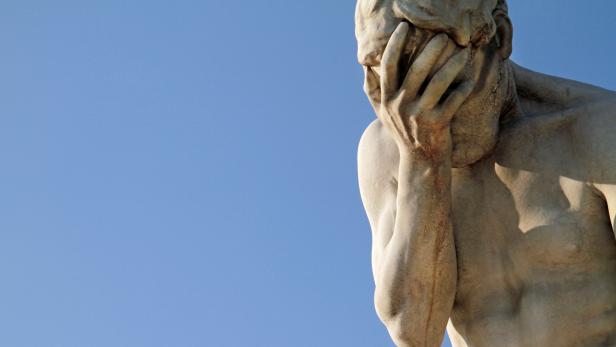 Scham
Wovor?
Warum?
Schämen sich Krebspatienten? 

„Man schämt sich, weil 
„man krank, man selbst schuld an der Erkrankung ist, keine vollwertige/er Frau/Mann, nicht sexy ……ist“Scham = Angst, nicht zu genügen!!
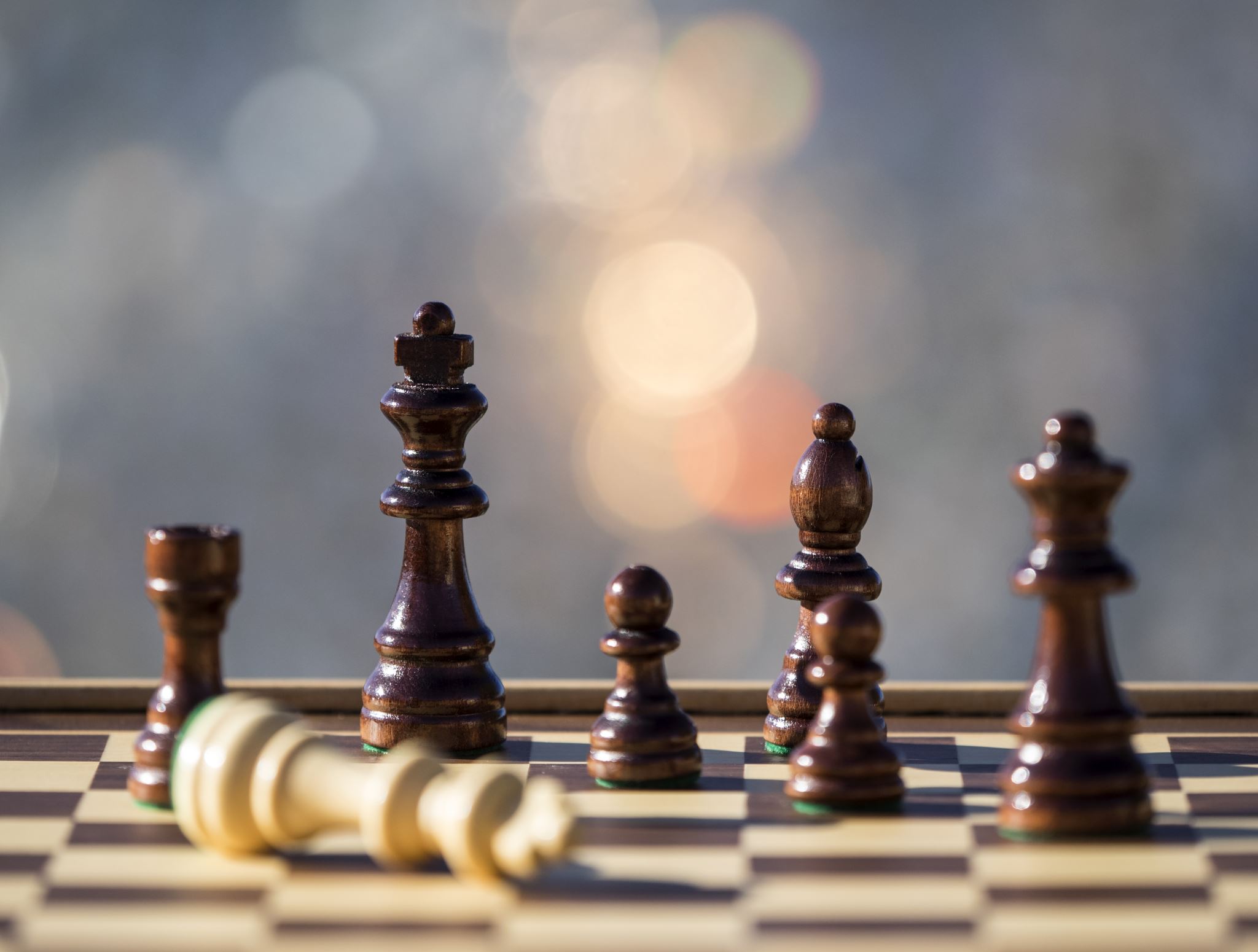 Angst und seelische Reaktionen dürfen sein!
Was gibt mir Sicherheit?
Was gibt mir Kraft?
Was tut mir gut?
Wonach ist mir?

Wie sind meine ganz individuellen Bedürfnisse?

Was hat mir schon vor der Erkrankung immer gut getan?
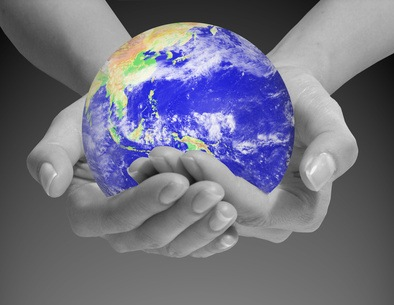 Jeder Mensch hat sein eigenes Weltbild 
und seine eigene subjektive Krankheitstheorie

Und die Fähigkeit, die ganz eigenen und individuellen Bewältigungsstrategien zu mobilisieren,
 die eigene „Lebensmelodie“ zu finden!
Foto: dreamstime.com
Familie
Die Erkrankung trifft nicht nur die Patienten selbst, sondern die Partnerschaft und ganze Familie!
22
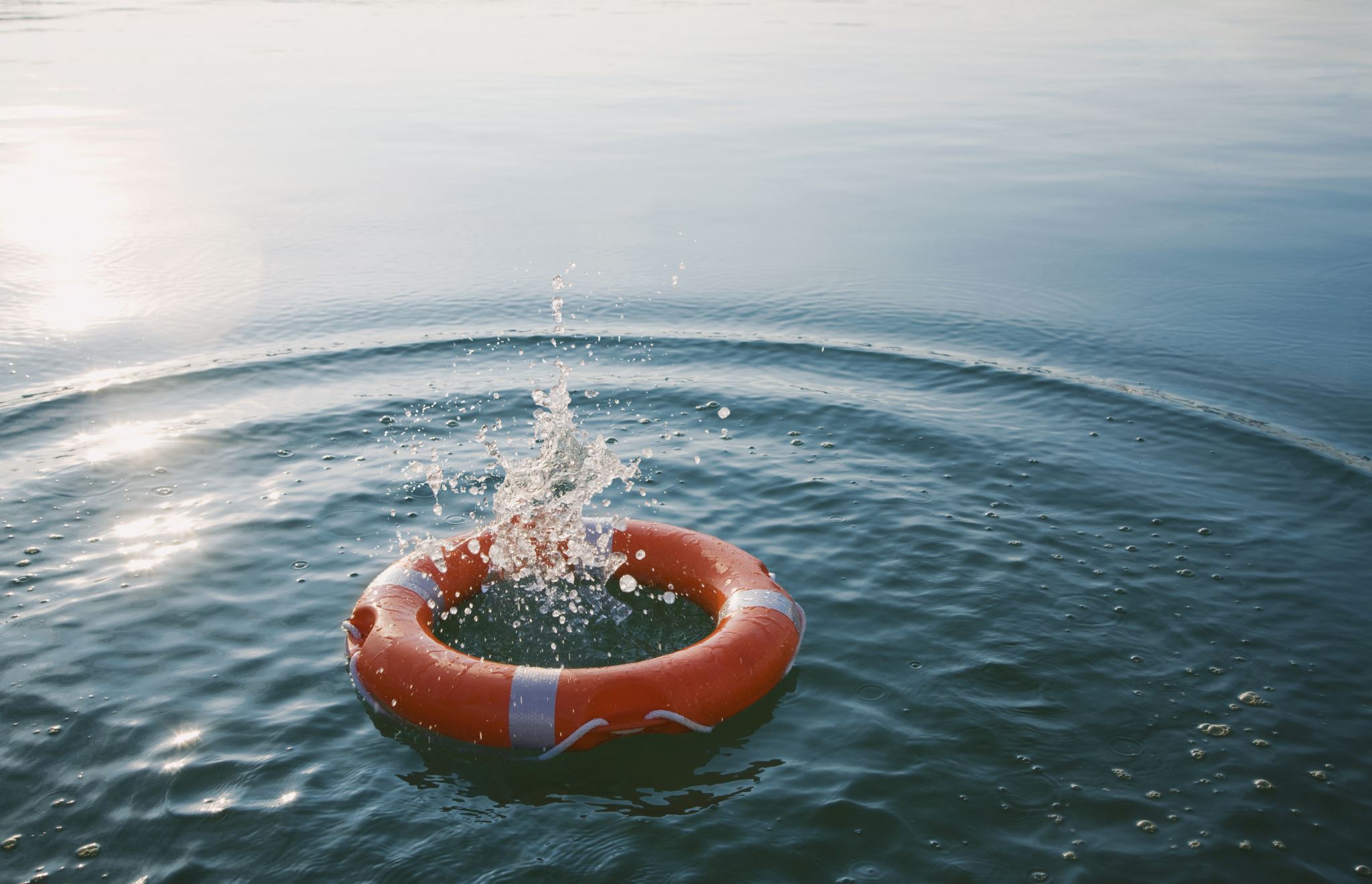 Wahrnehmungsbrille
Lass Dir aus dem Wasser helfen,
sonst wirst du noch ertrinken…
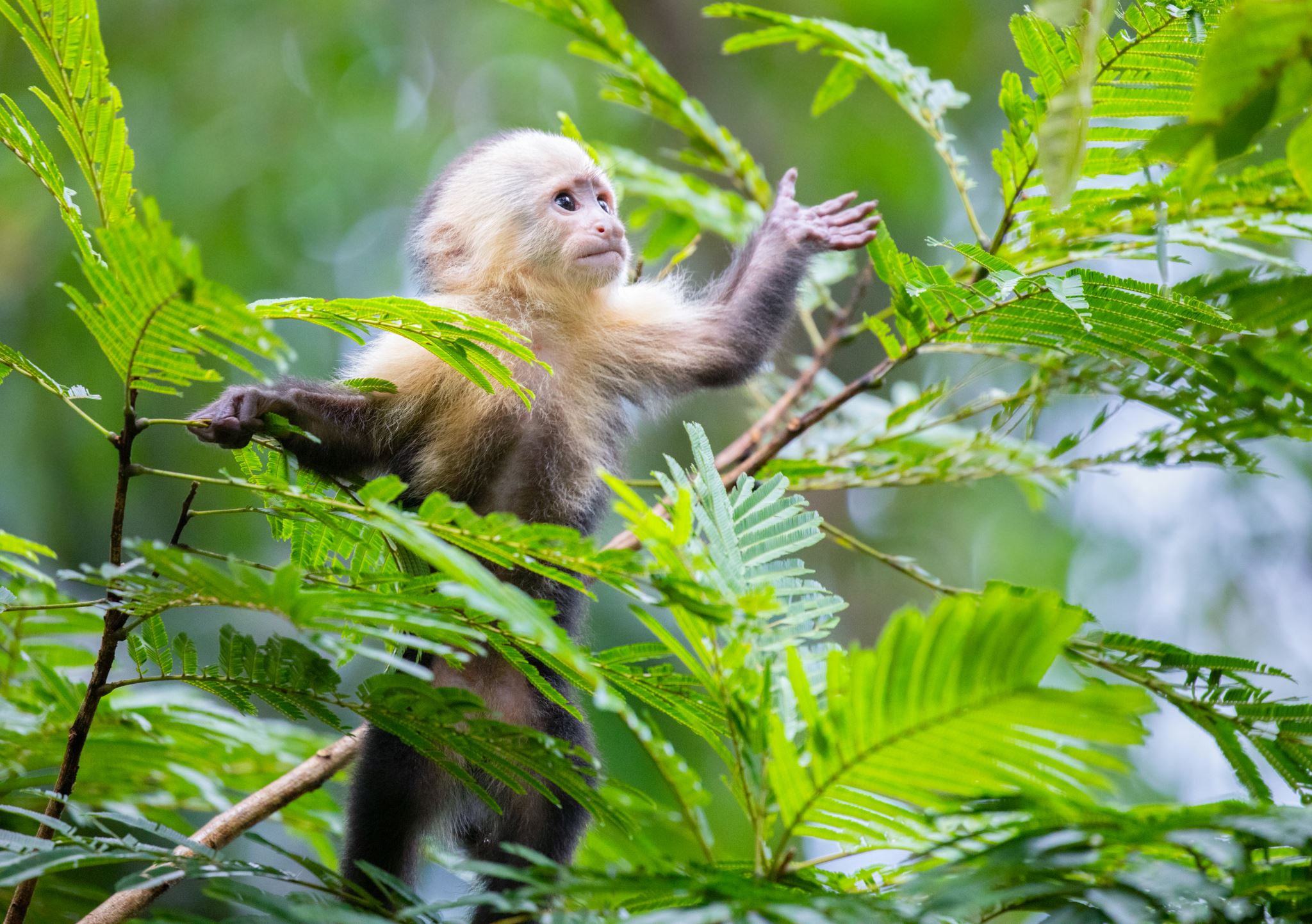 …sagte der Affe
und setzte den Fisch
sicher neben sich auf den Baum.
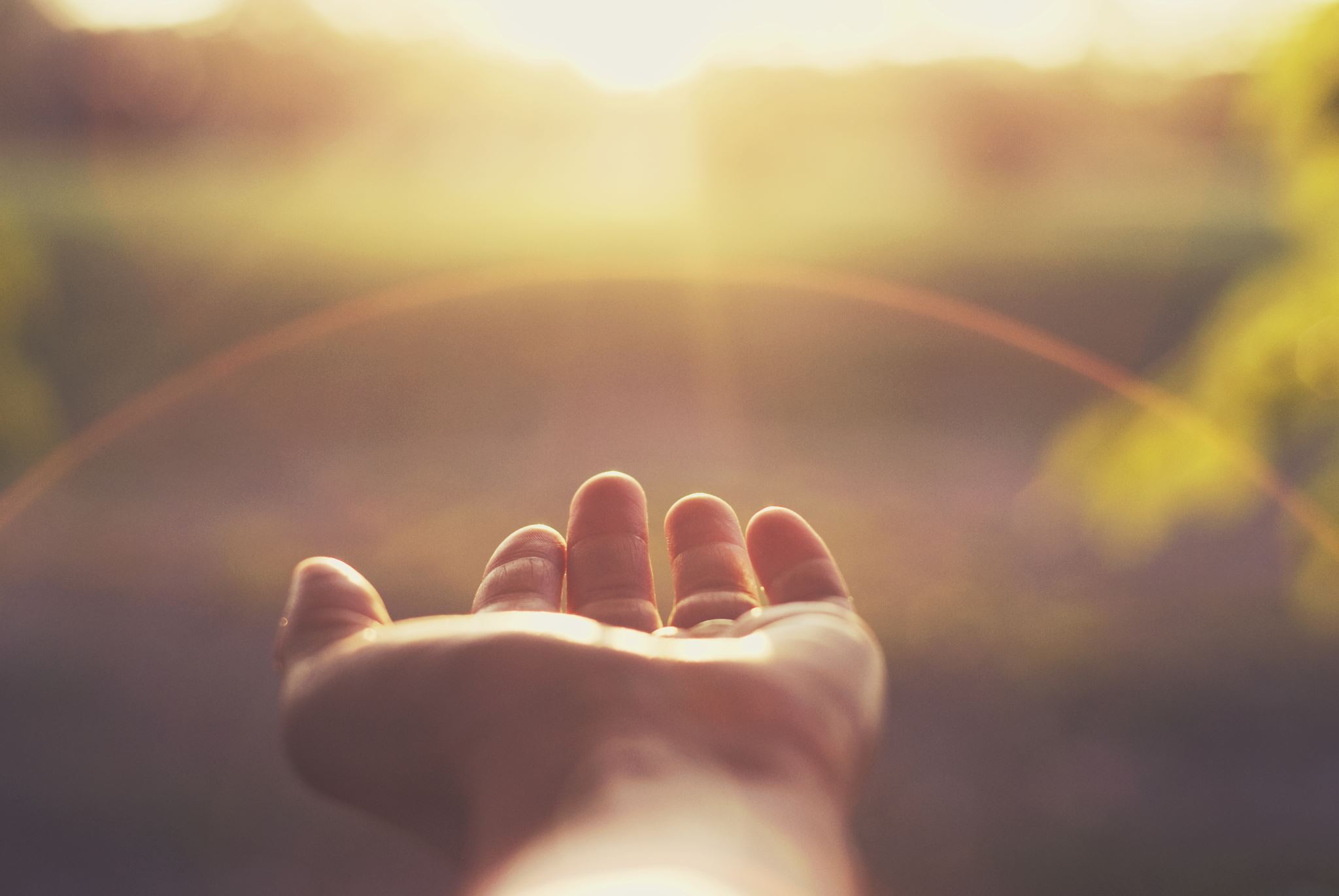 Was kann ich selbst tun??
Wie kann ich meineSelbstheilungskräfte 
 stärken????

Wie finde ich meine ganz persönlichen „Heilungsquellen“ 

Wie kann ein „heilsamer“ Umgang mit mir selbst aussehen?
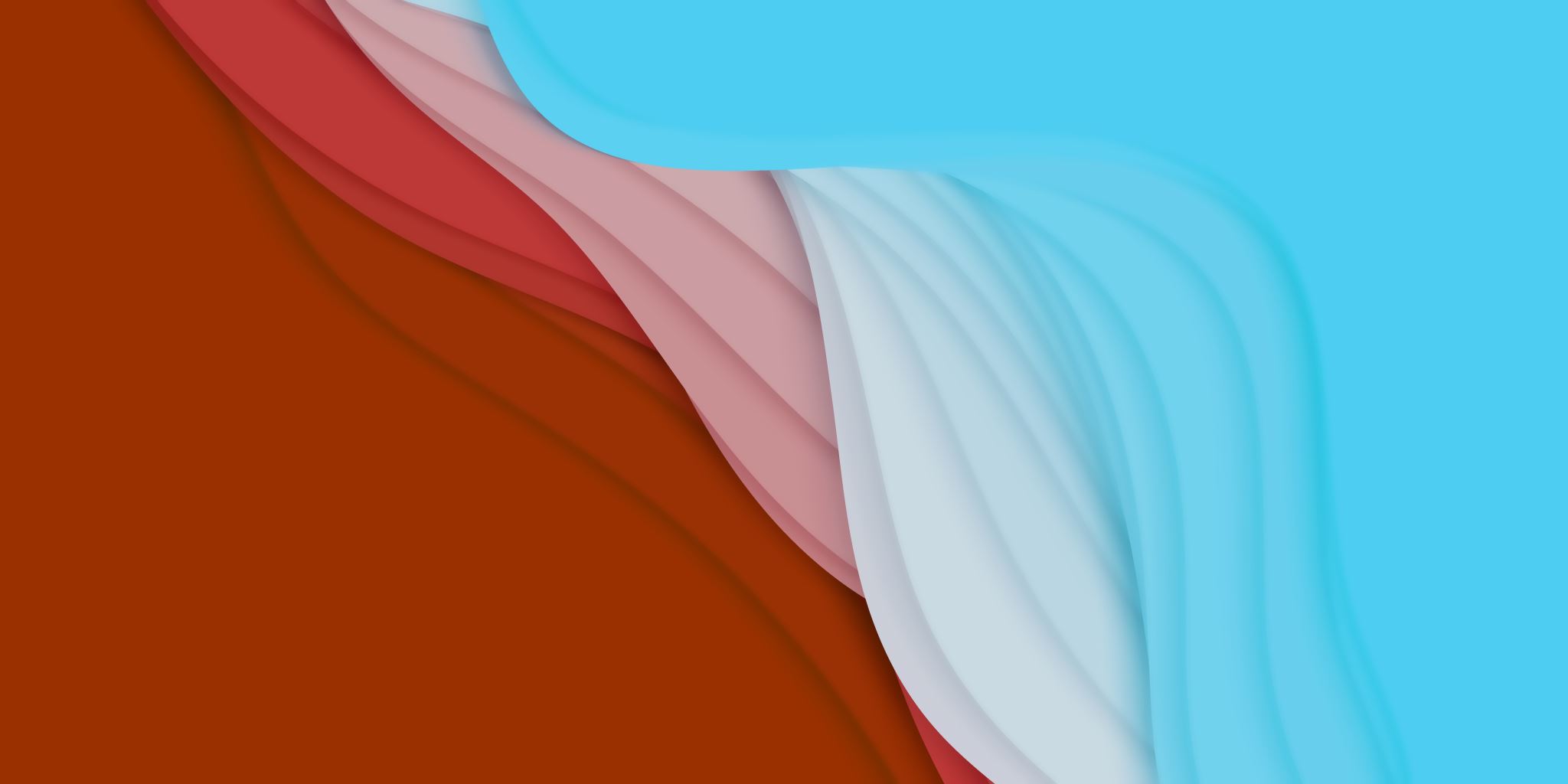 Wie können wir damit umgehen?
Angst und Sorgen zulassen und annehmen

Angst und Sorgen dürfen sein!!

Gefühle herauslassen und  ausdrücken

Ablenkung und Verdrängung zulassen

Die ganz persönlichen Sicherheiten im Leben wahrnehmen
(„Auf wen kann ich mich verlassen, wem kann ich vertrauen?“)
26
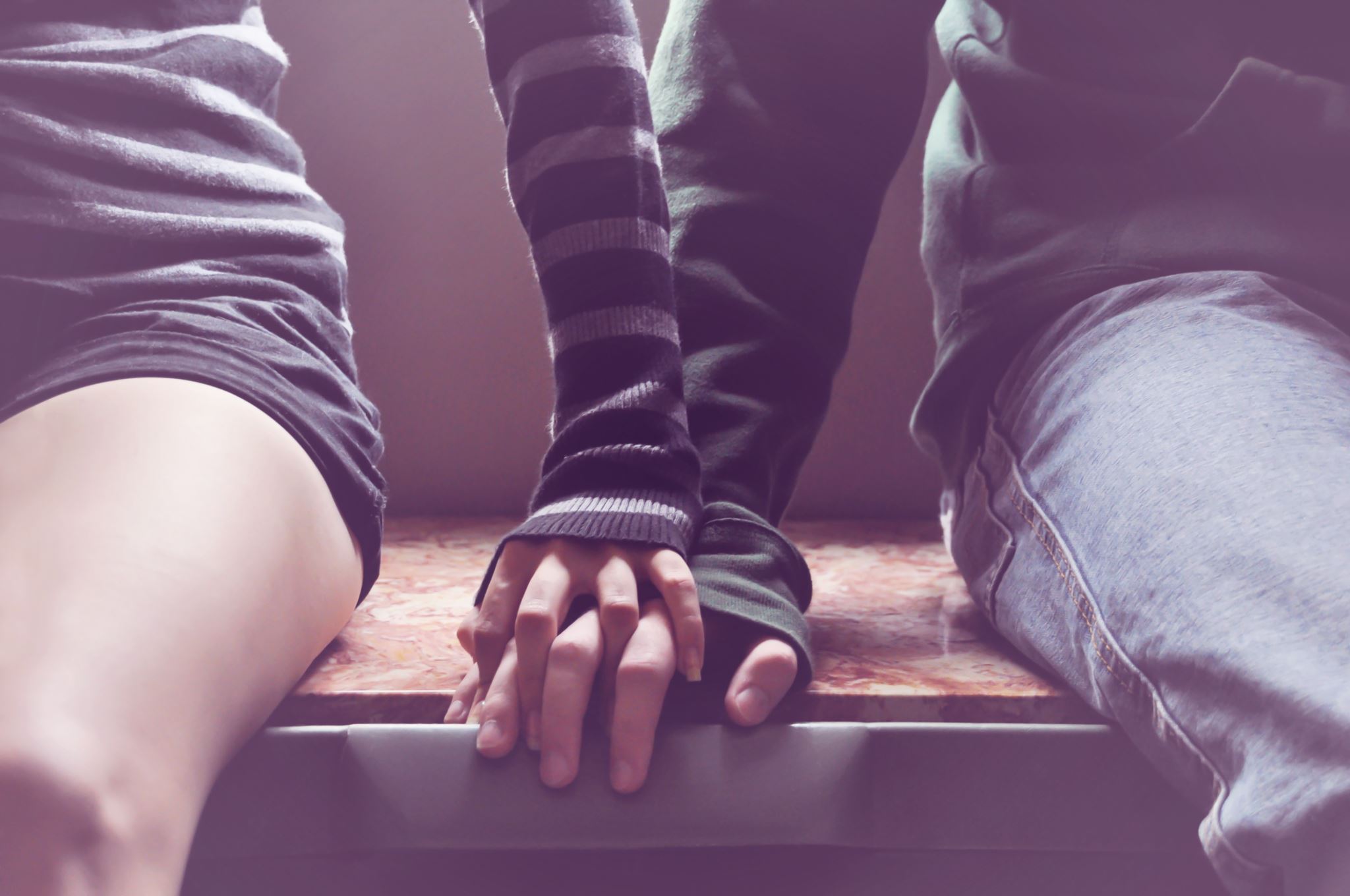 Wir dürfen einen Schritt zurücktreten und das Leben wie ein Theaterstück  betrachten!
Man stößt immer wieder auf „ungelebtes Leben“:

Was habe ich 
verpasst, vermieden, versäumt????
„Ich gehe in meinem Tempo, in meinem Rhythmus“

Ich kenne meine eigene „Lebensmelodie“

Ich lebe in Übereinstimmung mit mir selbst
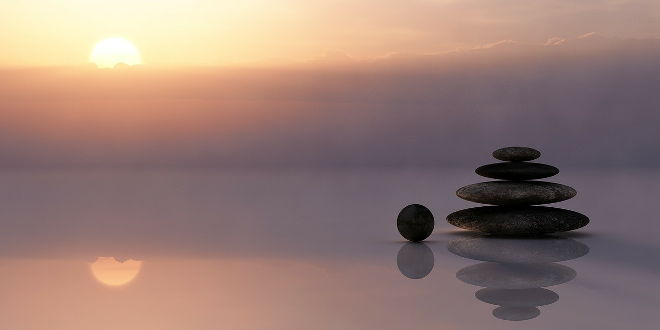 „Ich lebe MEIN Leben“
Foto: der-buddhismus-de
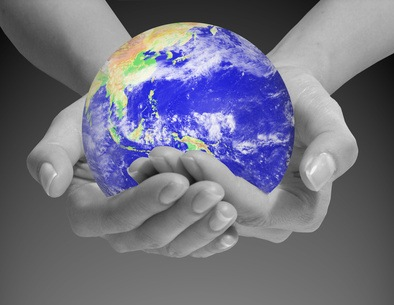 Jeder Mensch hat sein eigenes Weltbild 
und seine eigene subjektive Krankheitstheorie

Und die Fähigkeit, die ganz eigenen und individuellen Bewältigungsstrategien zu mobilisieren,
 die eigene „Lebensmelodie“ zu finden!
Foto: dreamstime.com
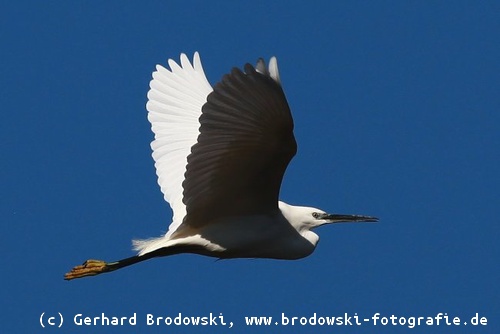 Federn lassen und dennoch schweben – das ist das Geheimnis des Lebens.
(Hilde Domin)
Ich danke Ihnen für Ihre Aufmerksamkeit!